z
П2
П3
D2
C2
А2
B2
x
y
А1
Построить пирамиду АBCD по заданным координатам точек (таблица). Вариант 32.
C1
A (70; 5; 10)
B (40; 60; 5)
C (5; 25; 45)
D (55; 50; 65)
D1
B1
П1
y
z
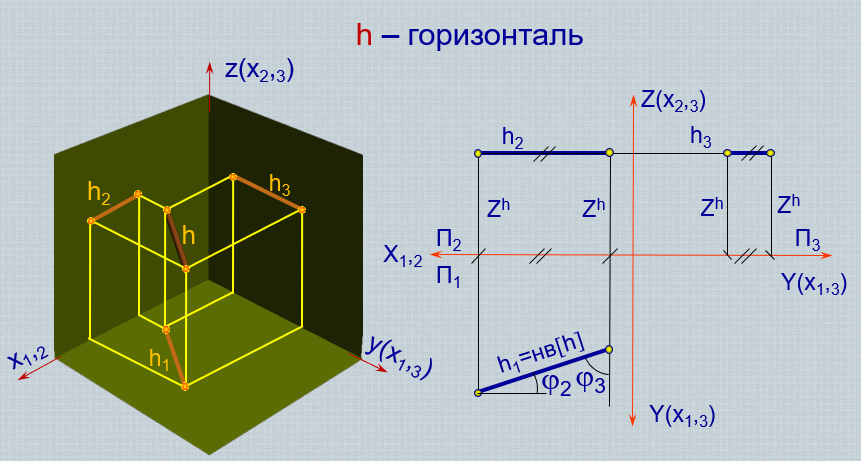 П2
П3
D2
C2
12
h2
А2
B2
x
y
2. В основании пирамиды, треугольнике АВС, проведем горизонталь h (h1, h2) и фронталь f (f1, f2).
А1
C1
2.1. Работаем с основанием ABC2.2. Проведенные горизонталь и фронталь должны пересекать одну из сторон ABC
D1
11
h1
B1
П1
y
z
П3
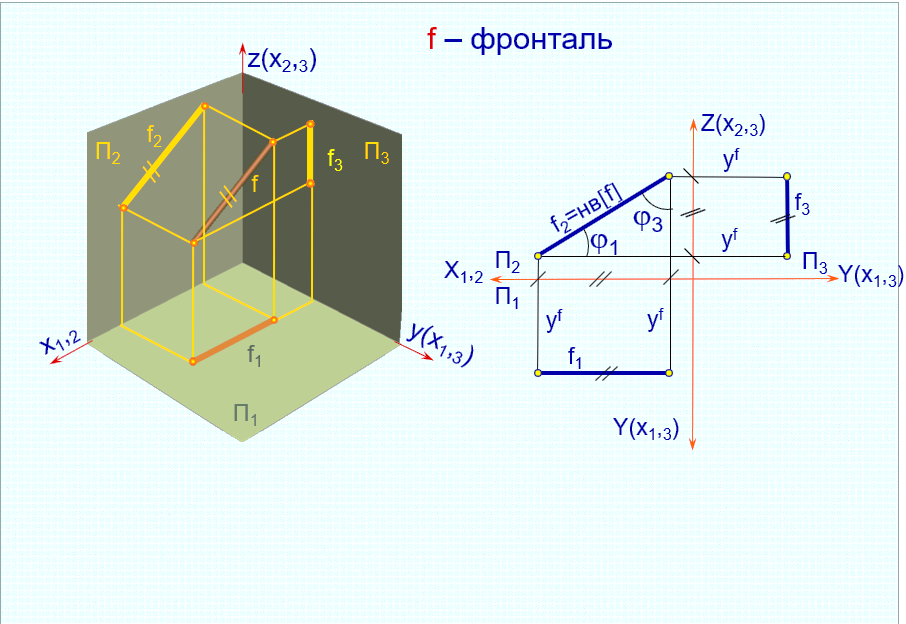 П2
D2
C2
12
h2
А2
22
f2
B2
x
y
2. В основании пирамиды, треугольнике АВС, проведем горизонталь h (h1, h2) и фронталь f (f1, f2).
А1
f1
21
C1
2.1. Работаем с основанием ABC2.2. Проведенные горизонталь и фронталь должны пересекать одну из сторон ABC
D1
11
h1
B1
П1
y
z
П3
П2
D2
n2
C2
12
h2
А2
N2
22
f2
B2
x
y
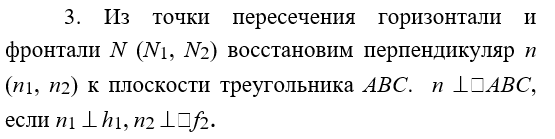 А1
N1
f1
21
C1
3.1. На горизонтальной плоскости проводим перпендикуляр n1 таким образом, чтобы он был перпендикулярен h1, т. к. h1 на П1 является натуральной величиной.3.2. На фронтальной плоскости проводим перпендикуляр n2 таким образом, чтобы он был перпендикулярен f2, т. к. f2 на П2 является натуральной величиной.
D1
11
h1
B1
n1
П1
y
z
П3
П2
D2
n2
C2
12
h2
А2
N2
22
f2
B2
r2
x
y
r1
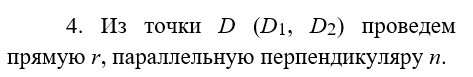 А1
N1
f1
21
C1
D1
11
h1
B1
n1
П1
y
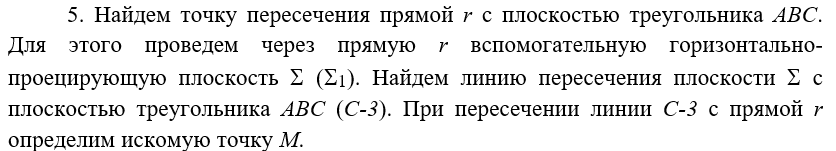 z
DM – высота пирамиды
П2
D2
n2
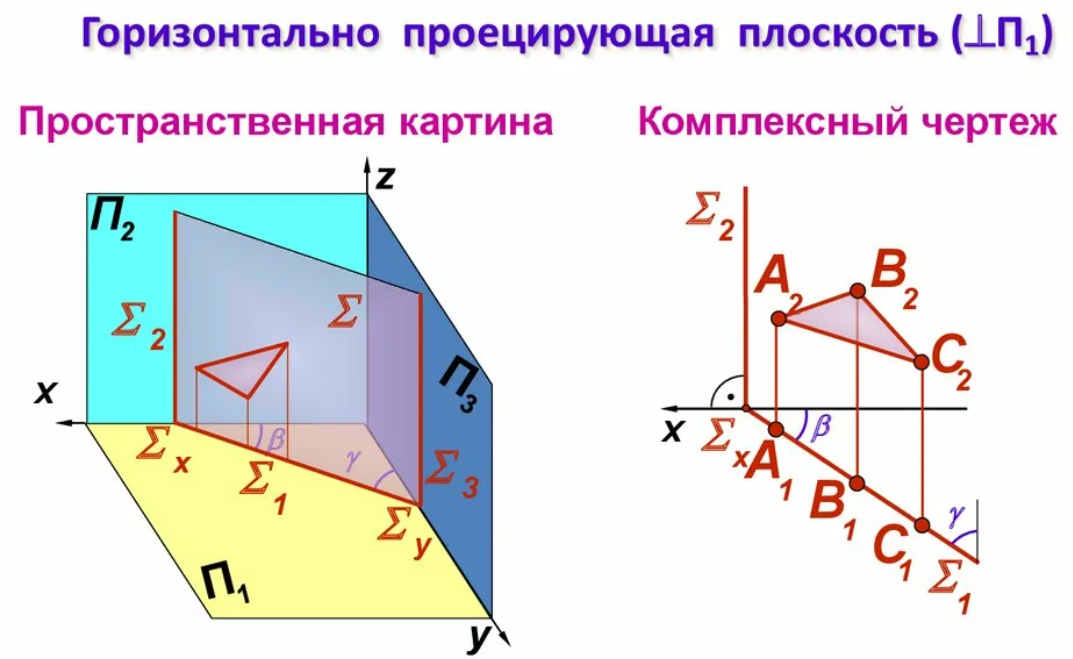 C2
42
N2
12
h2
А2
M2
22
f2
32
B2
r2
x
r1
=∑1
41
А1
Горизонтально-проецирующая плоскость перпендикулярная горизонтальной плоскости П1. На П1 она проецируется в линию, на П2 в неограниченное кол-во точек.
                     (Визуально представим в пространстве)
В пункте 3 был проведен перпендикуляр n к основанию ABC. В пункте 4 была проведена прямая r из вершины пирамиды D, которая параллельна перпендикуляру n. Следовательно, в пространстве горизонтально-проецирующая плоскость проходит через прямую r. На П1 данная плоскость проецируется (вырождается) в линию ∑ = r
5.1. r1 = ∑. Определим точки пересечения ∑ с A1B1 и A1C1 -> 31 и 41
5.2. Спроецируем их на П2. 5.3. Соединим их отрезком и найдем точку M2 в месте пересечения его с r2. 5.4. Спроецируем точку M2 на r1. Таким образом, получим точку M1
N1
M1
f1
21
C1
31
D1
11
h1
B1
n1
П1
y
ZM1-ZD1
z
D0
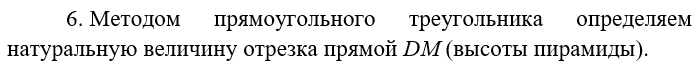 П2
D2
Суть метода: - найти гипотенузу прямоугольного треугольника. Натуральная величина – истинный размер, который в пространстве и на плоскостях проекций равны.
n2
НВ (DM)
Пример:
Мысленно достраивается прямоугольный треугольник на П1,
A1B1 – один из катетов прямоугольного треугольника 
Из B1 проводим перпендикуляр и на нем откладываем величину ZA-ZB, взятую с плоскости П2. В результате на П1 получим точку B0.
Соединяем A1 и B0, получаем гипотенузу, которая представляет из себя натуральную величину отрезка AB
А1B0 – натуральная величина AB
C2
42
N2
12
h2
А2
M2
z
22
f2
32
B2
r2
А2
x
ZA-ZB
r1
=∑1
41
B2
А1
N1
x
M1
f1
B0
НВ (AB)
21
C1
А1
ZM1-ZD1
31
ZA-ZB
B1
y
D1
11
h1
B1
6.1. Построим прямоуг. треугольник на П2  
6.2. Проведем перпендикуляр из D2 относительно D2M2
6.3. Отложим на нем разницу координат Z(M1)-Z(D1), в результате получим точку D0, соединим ее с M2.
6.4. D0M2 – натуральная величина высоты пирамиды DM
n1
П1
y
z
Смотрим на точки
П2
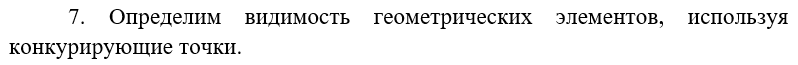 D2
12
7.1. Сперва определим видимость на П1. Встает вопрос о видимости ребер A1B1 и D1C1. 
7.2. Найдем их точку пересечения 11 = 21. Они являются конкурирующими. 
7.3. Спроецируем их на П2.
7.4. Фронтальная проекция точки 12 лежит выше, следовательно, ребро DC будет видимо на П1, а AB – невидимо.
C2
А2
22
B2
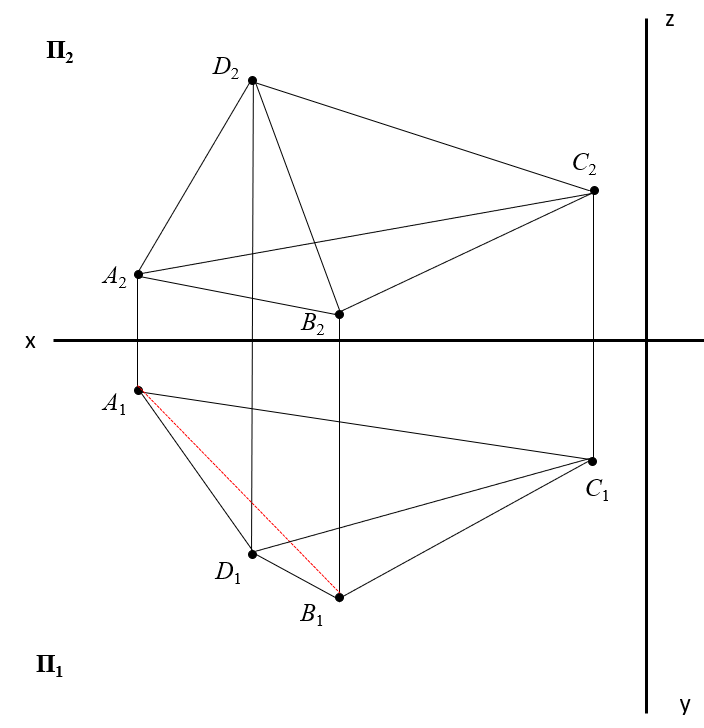 x
А1
C1
11 = 21
D1
B1
П1
y
z
П2
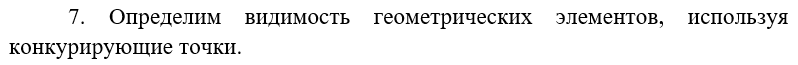 D2
7.5. Определим видимость на П2. Встает вопрос о видимости ребер D2B2 и A2C2. 
7.2. Найдем их точку пересечения 32 = 42. Они являются конкурирующими. 
7.3. Спроецируем их на П1.
7.4. Горизонтальная проекция точки 31 лежит выше, следовательно, ребро DB будет видимо на П2, а A2C2 – невидимо.
C2
32 = 42
А2
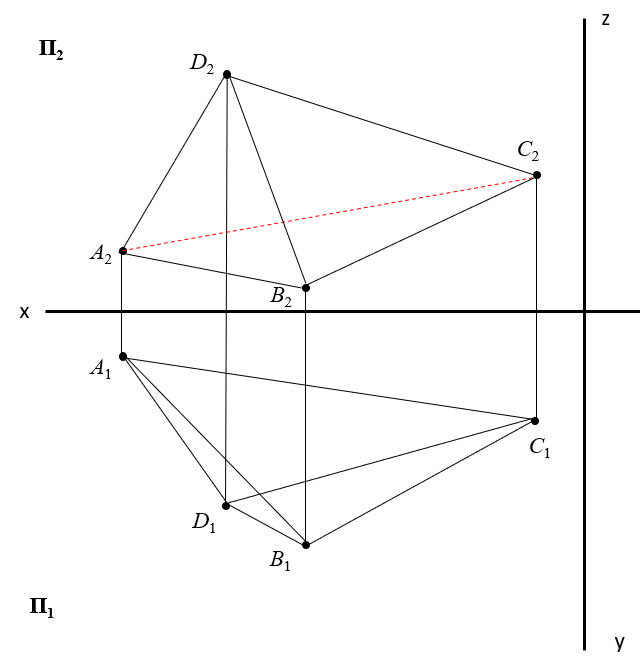 B2
x
А1
C1
41
D1
31
B1
П1
y
Смотрим на точки
ZM1-ZD1
z
D0
П3
П2
D2
n2
НВ (DM)
C2
Задание выполнено
42
N2
12
h2
А2
M2
22
f2
32
B2
r2
x
y
r1
=∑1
41
А1
N1
M1
f1
21
C1
ZM1-ZD1
31
D1
11
h1
B1
n1
П1
y